Grupo de jovens prefeitas e prefeitos da FNP
Pauta Prioritária
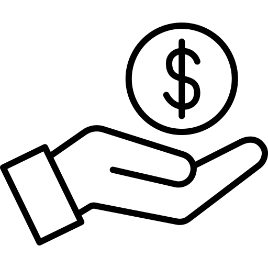 Financiamento das cidades: modelo federativo                                               e operações de crédito
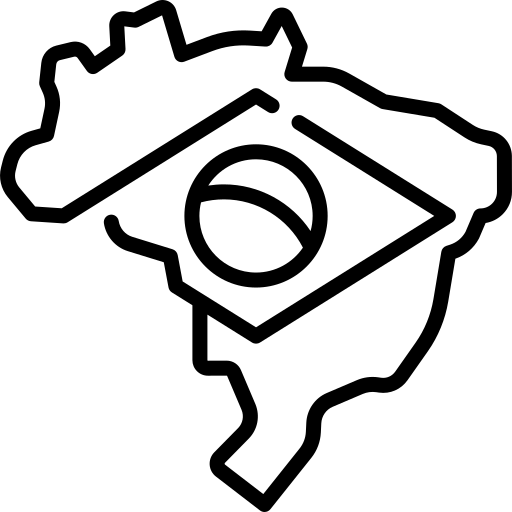 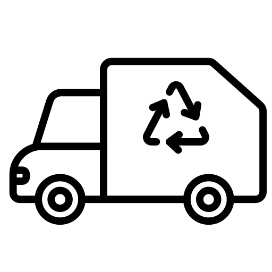 Resíduos sólidos: Arranjos federativos
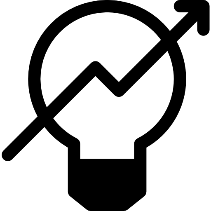 Inovação na administração pública
Calendário de atividades 2022
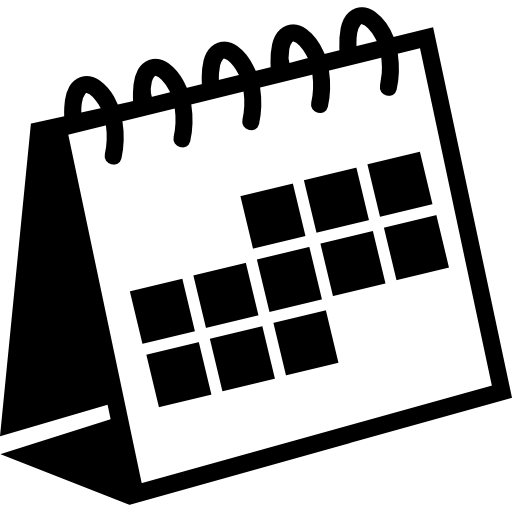 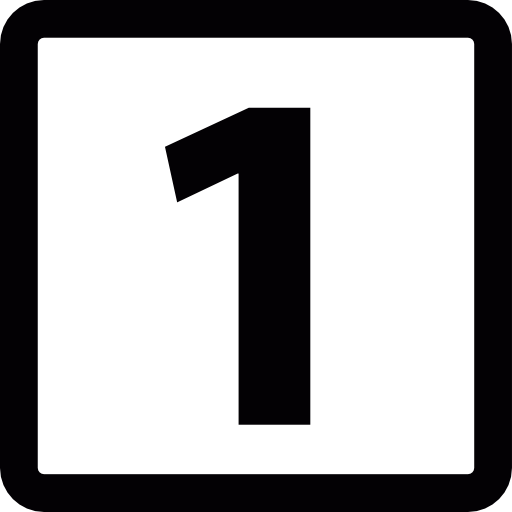 Março
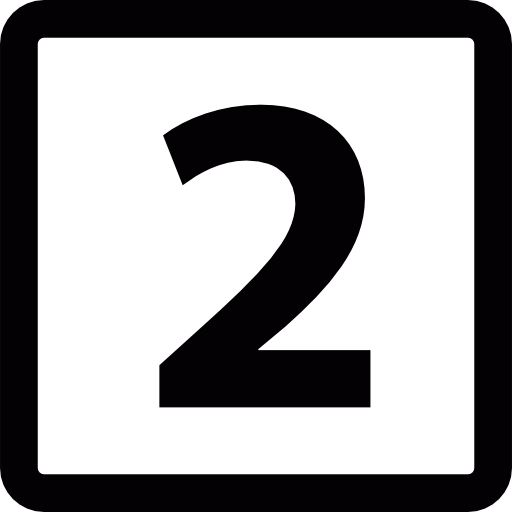 Junho
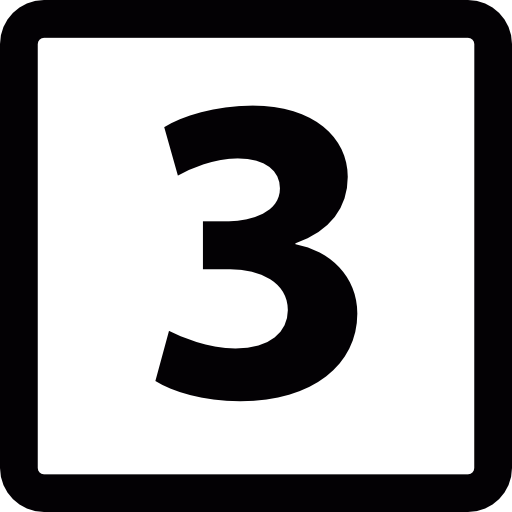 Novembro